Детский сад «Кызыл-Гуьль»
Публичный доклад руководителя ДОУ
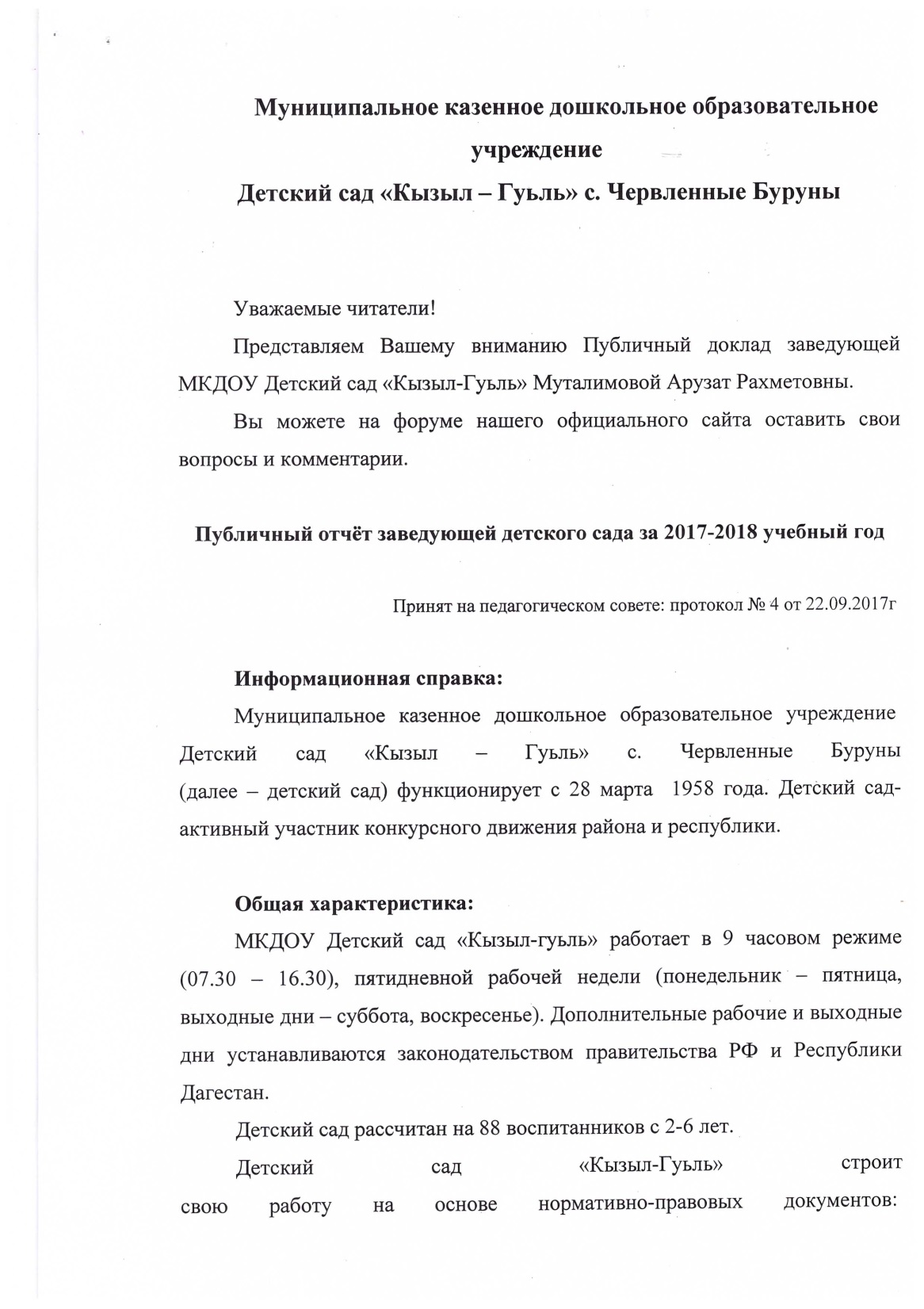 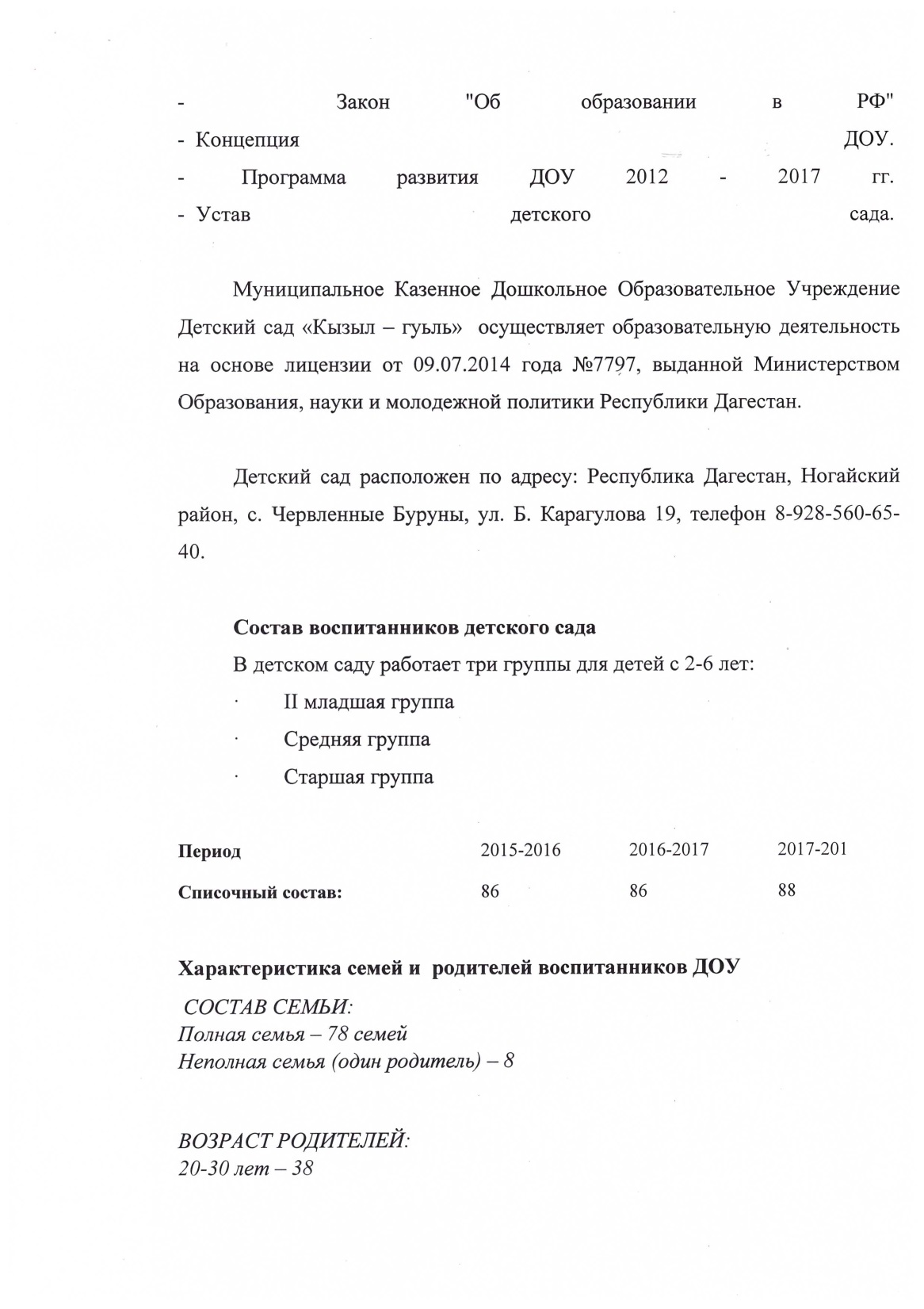 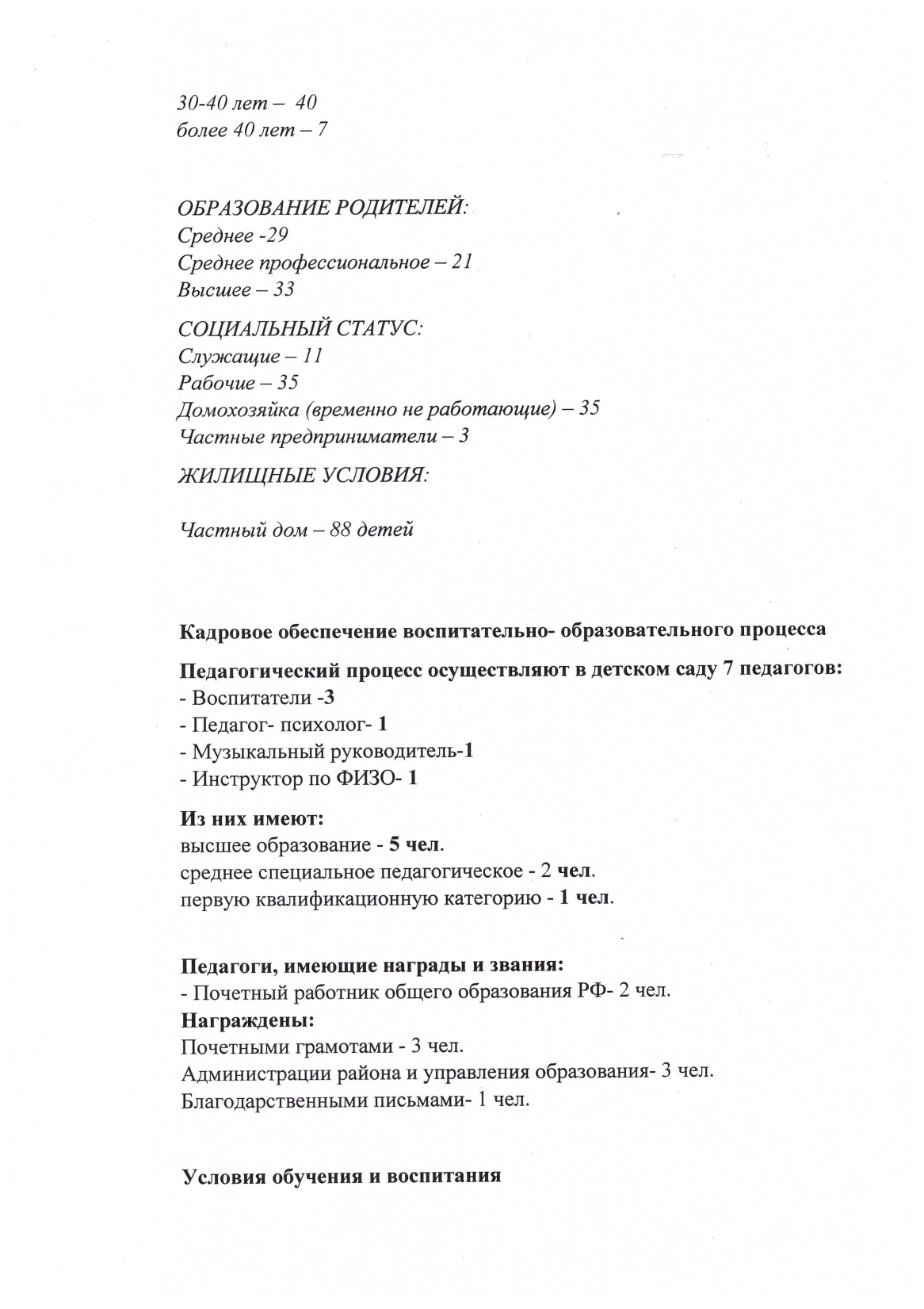 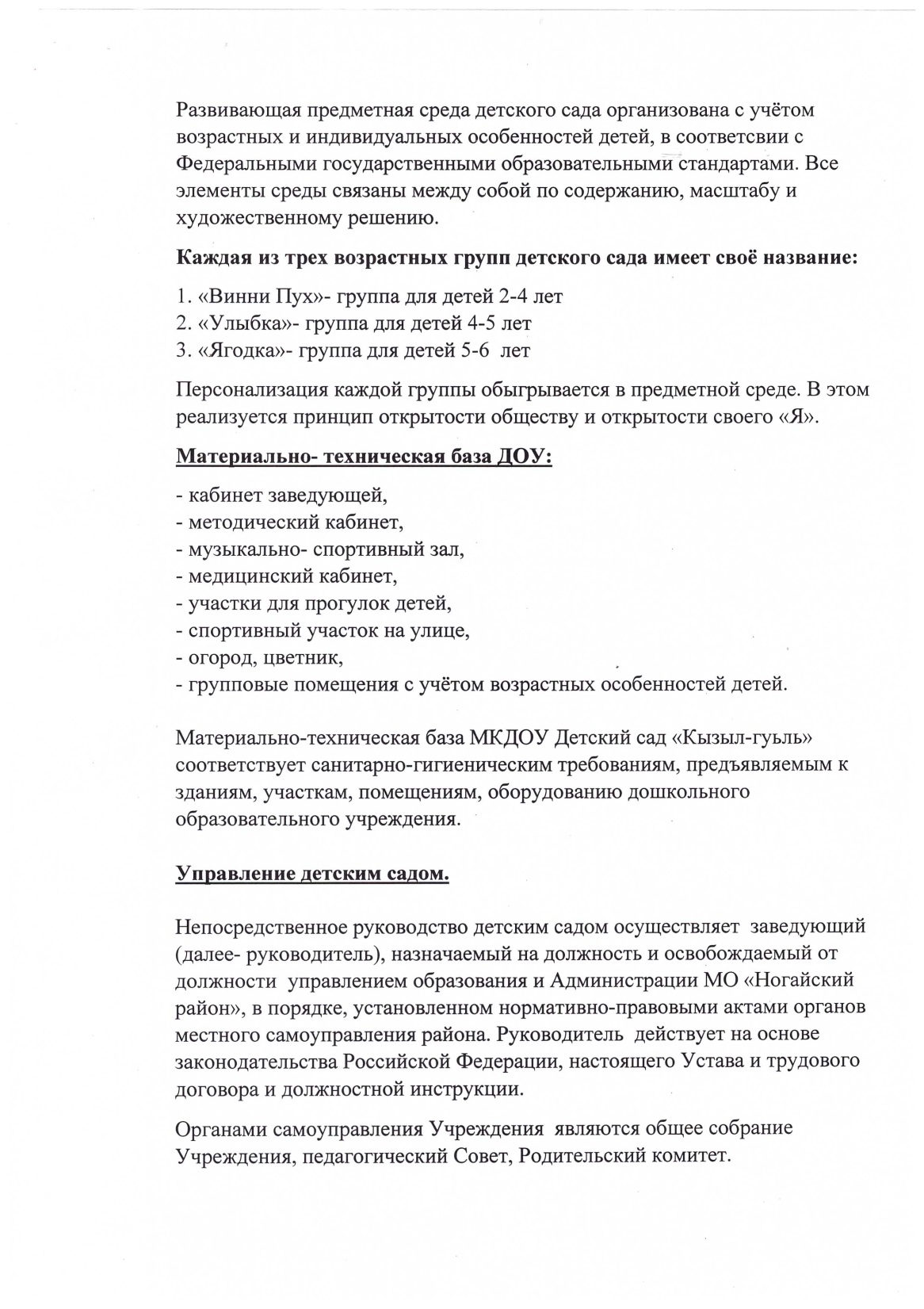 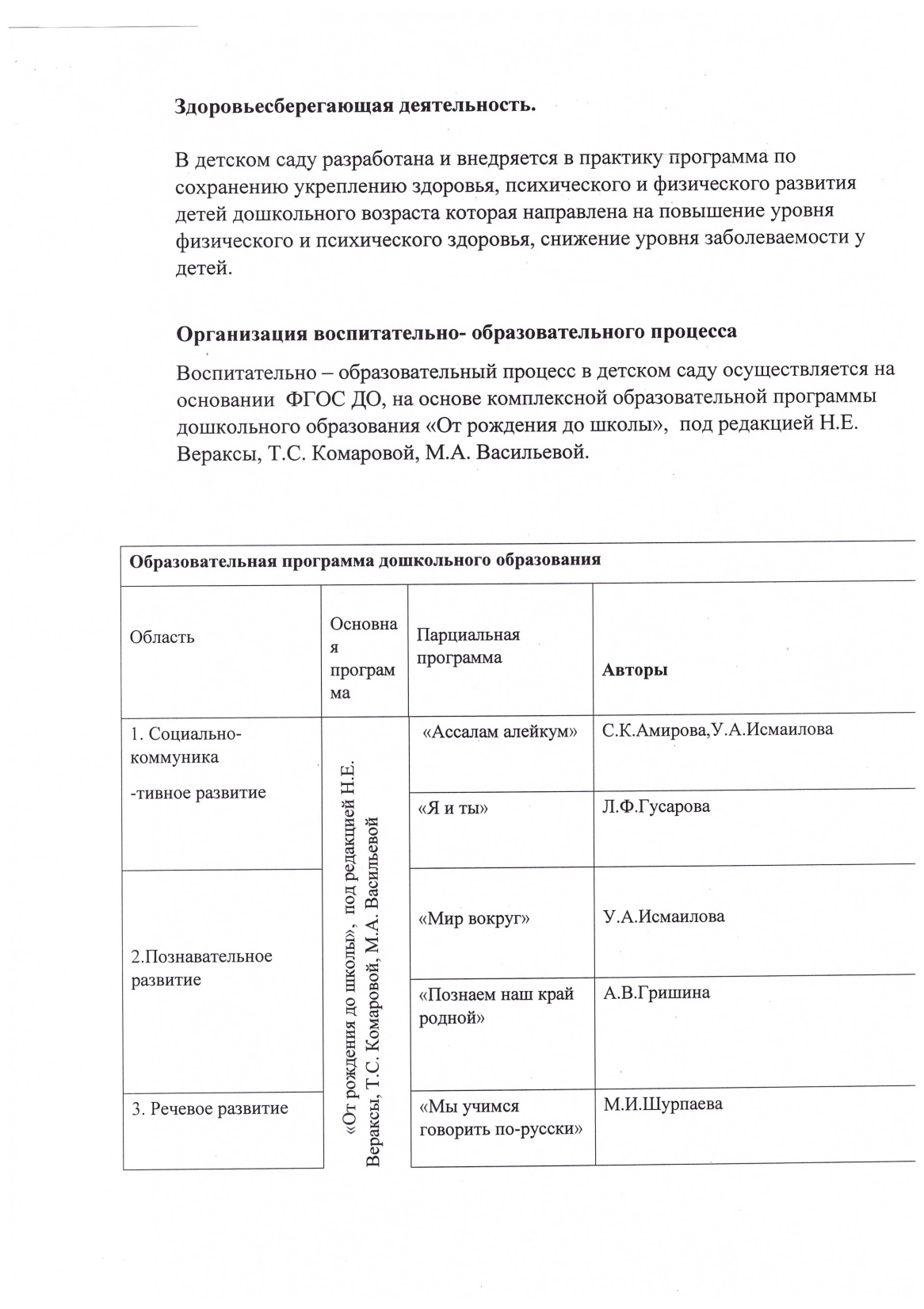 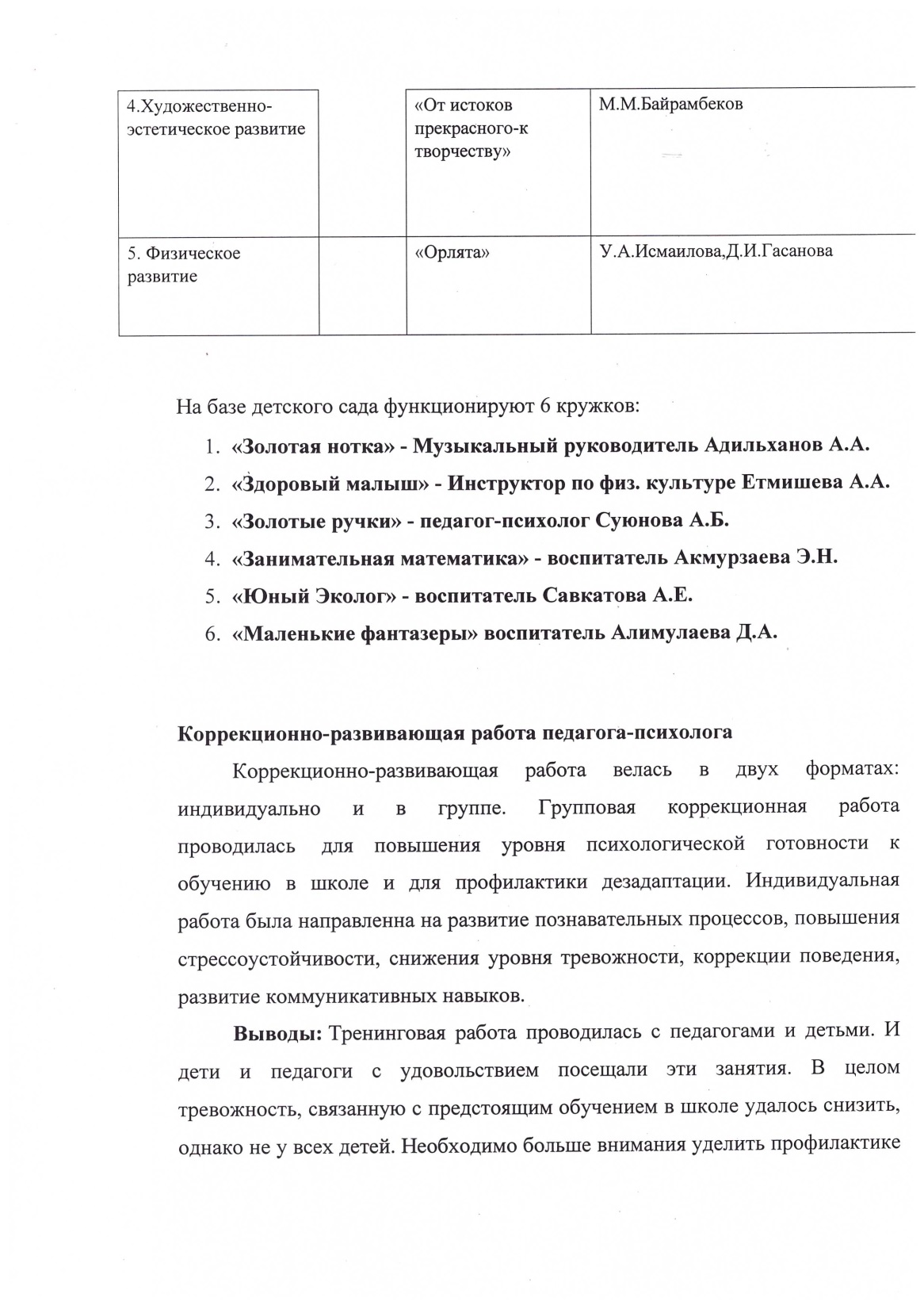 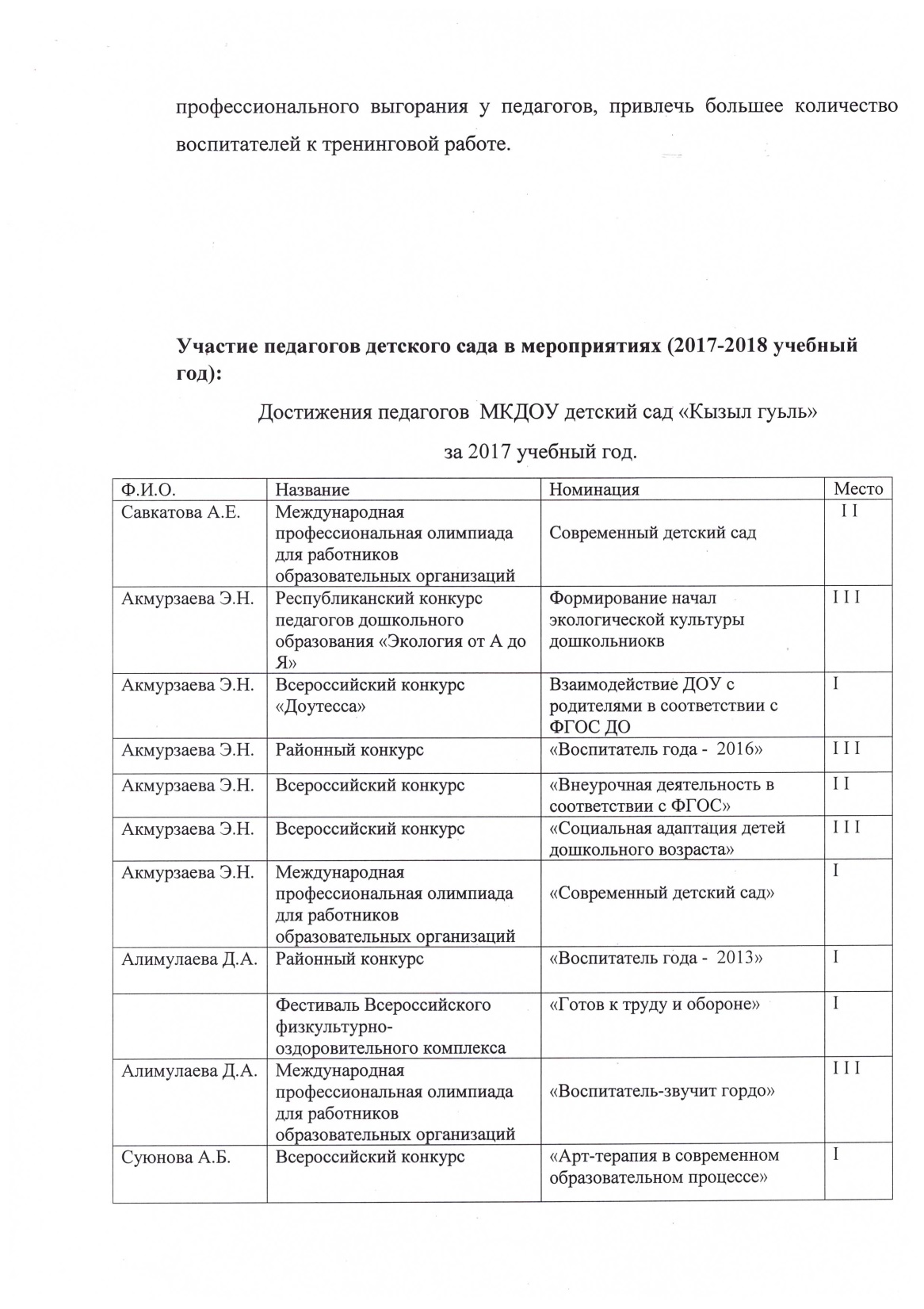 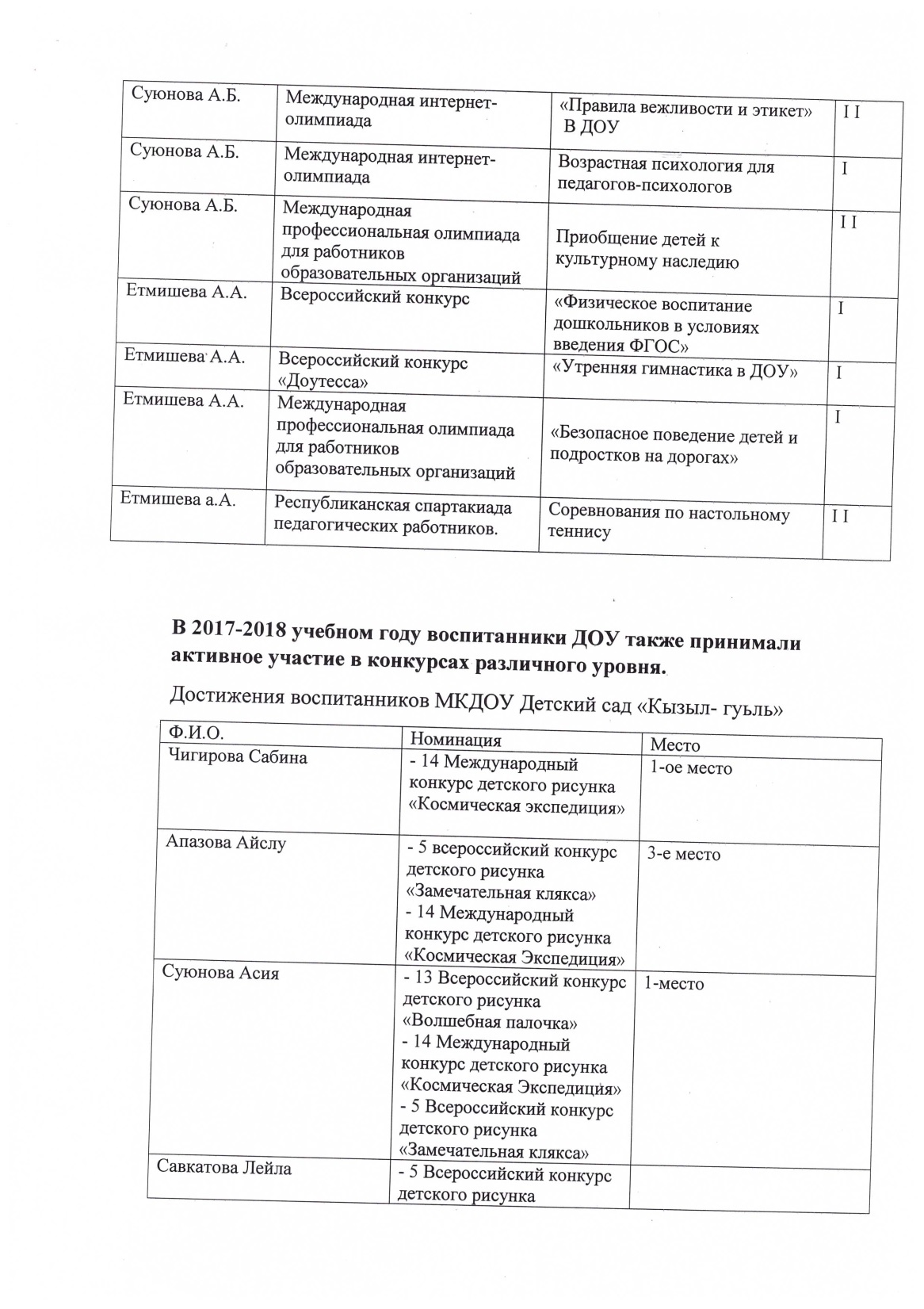 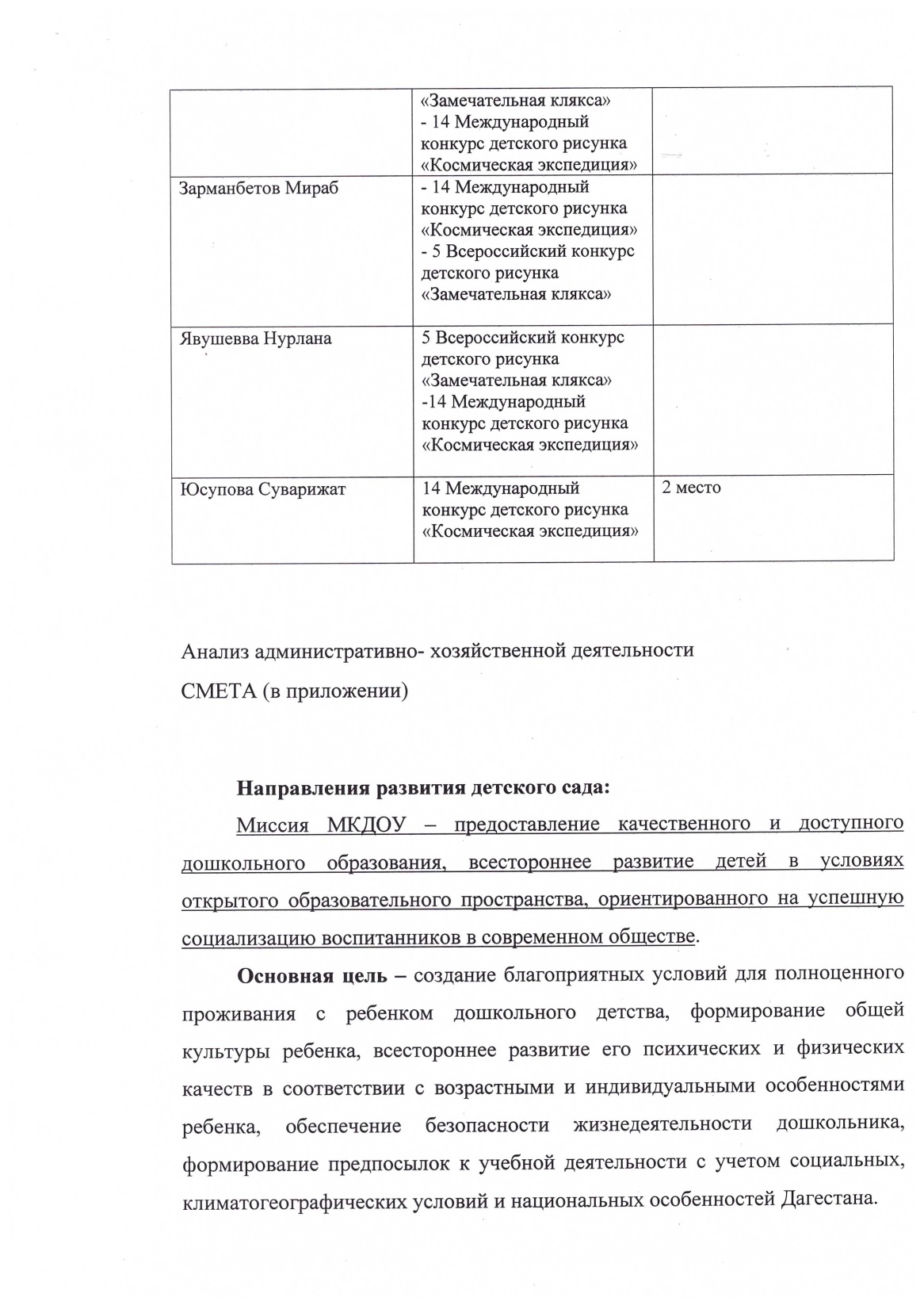 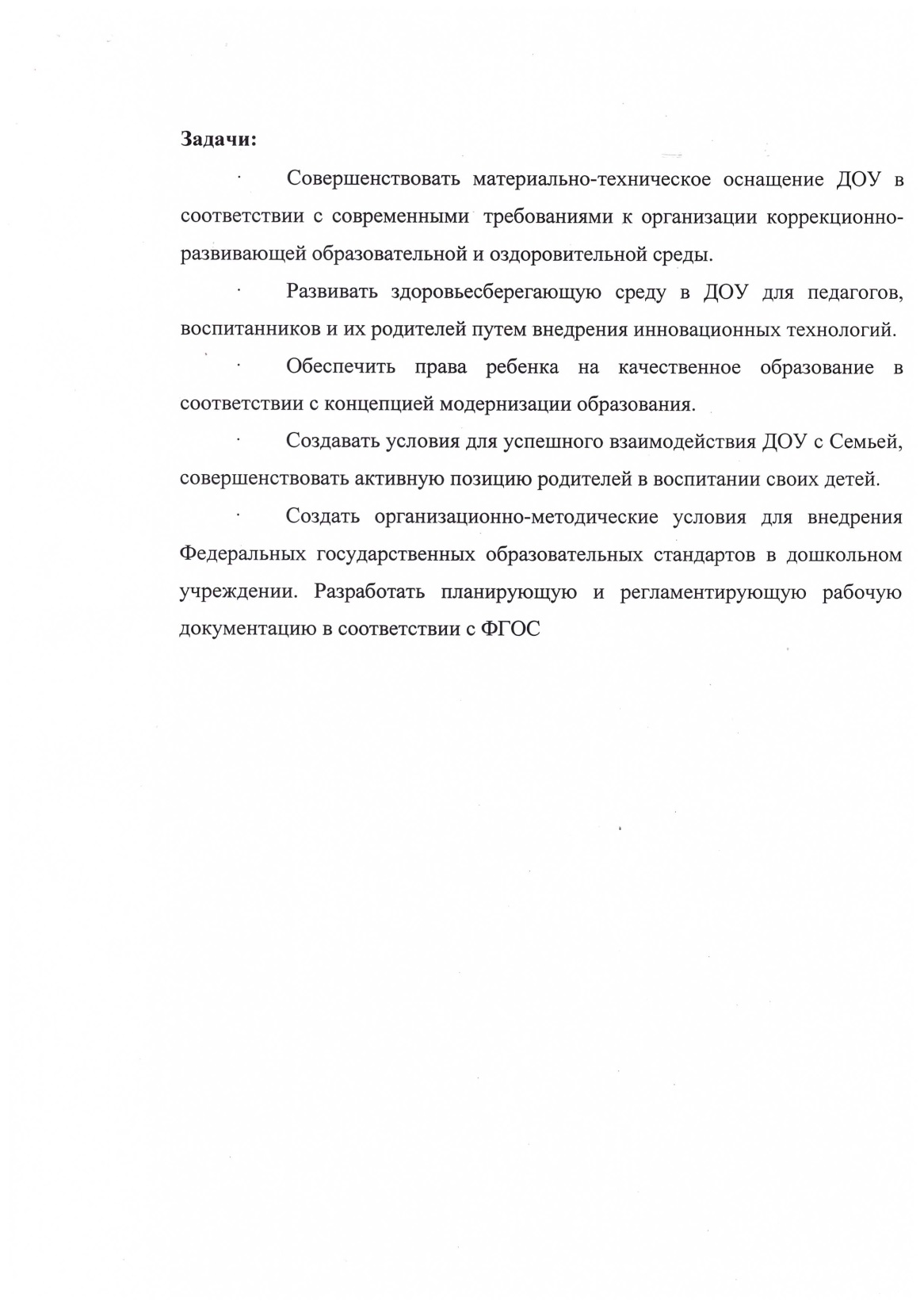 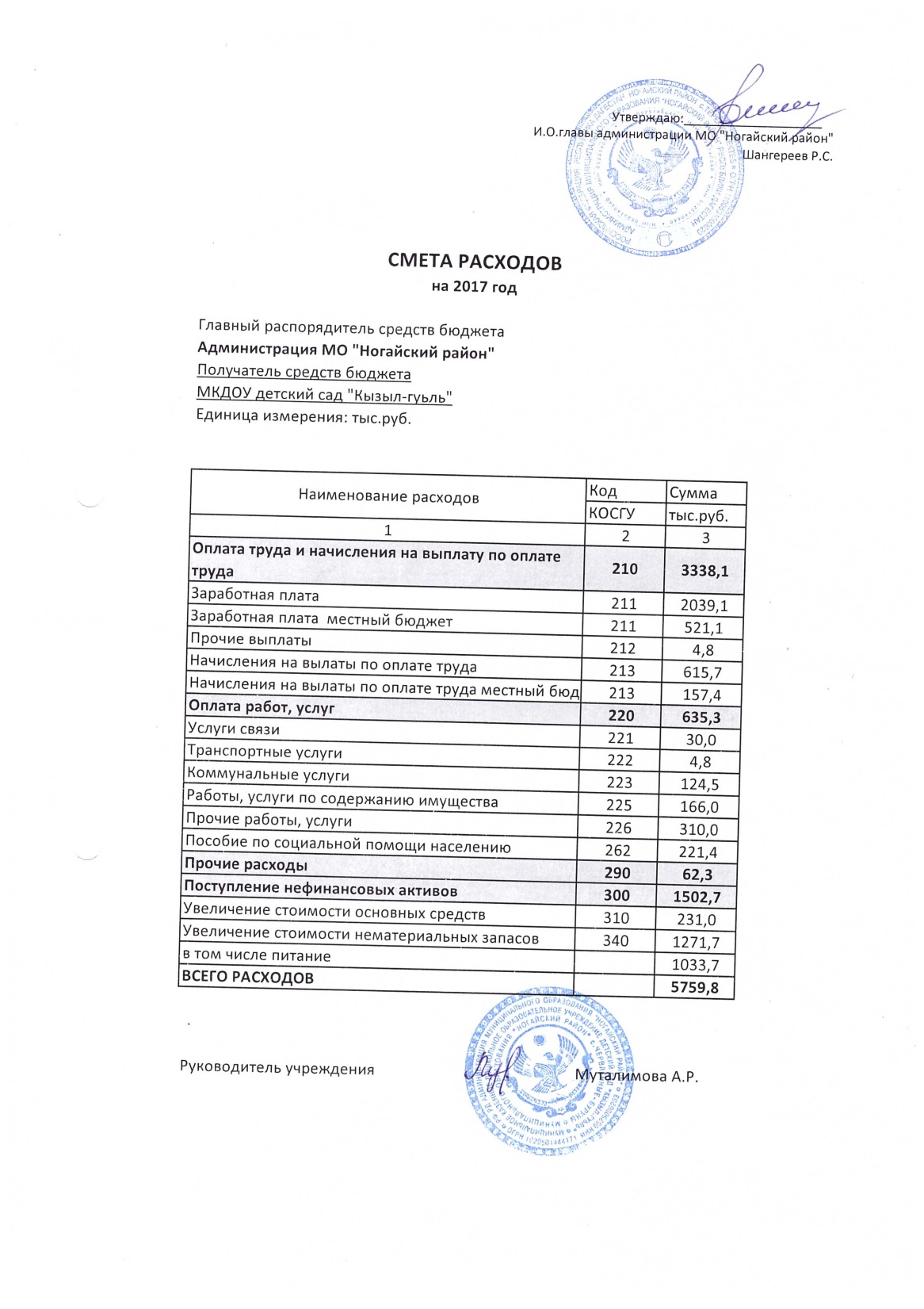 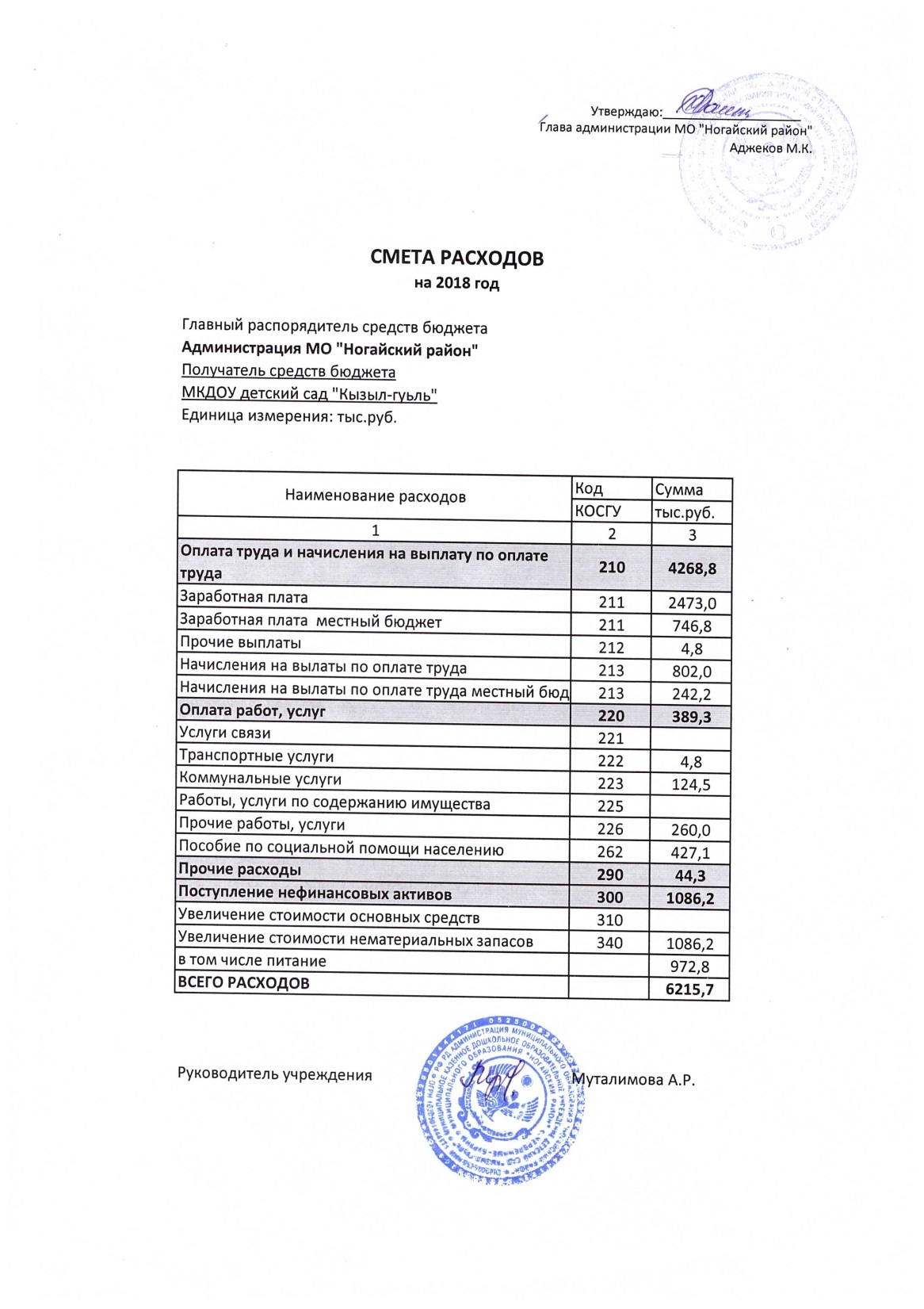